Southern California Economic Update
Gigi Moreno
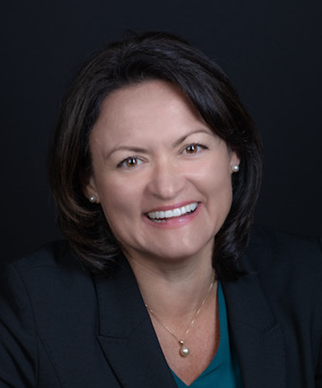 Senior Economist
Southern California Association of Governments
SCAG EcONOMIC Roundtable
Imperial County
Michael Bracken
Development Management Group, Inc. (DMG)
Los Angeles County
Shannon Sedgwick
Los Angeles County Economic Development Corporation (LAEDC)
Orange County 
Wallace Walrod	
Tech Coast Consulting Group (TCCG) and Orange County Business Council (OCBC)
Riverside & San Bernardino Counties
Manfred Keil , Robert Kleinhenz & Fernando Lozano
Inland Empire Economic Partnership (IEEP)
Ventura County & SCAG Region
Mark Schniepp
California Economic Forecast (CEF)
Equity
Karthick Ramakrishnan
University of California, Riverside (UCR) and California 100
Sustainability
David Roland-Holst
Berkeley Economic Advising & Research (BEAR) and University of California, Berkeley
Workforce
Shaun Fernando
Guidehouse
UNEMPLOYMENT AT-A-GLANCE
SCAG IS BACK TO WORK
INFLATION EATING AWAY AT WAGES
SCAG REGION PRODUCTIVITY AT HISTORICAL HIGH
SCAG
COUNTY HIGHLIGHTS
IMPERIAL COUNTY
LOS ANGELES COUNTY
ORANGE COUNTY
RIVERSIDE & SAN BERNARDINO COUNTIES
Labor Force in Riverside and San Bernardino Counties, 2001 - 2022
RIVERSIDE & SAN BERNARDINO COUNTIES
VENTURA COUNTY
Per Capita Gross Domestic Product (GDP) in Ventura County, 2001-2022
Regional Outlook
Strong regional labor markets and infrastructure investments suggest SCAG region is well positioned for a softer landing from the likely national and global recession
[Speaker Notes: Risks to the region

Just talked about the strengths to the region that can shield the region.]
Creating and sustaining growth
Attract investment to region by improving perceptions of local business climate
Implement a Business Climate Indicator to arouse and sustain investor interest in the region
Framework for such an index is proposed in Regional Briefing Book
More Insights
More insights and details in the Regional Briefing Book 
scag.ca.gov/economicsummit
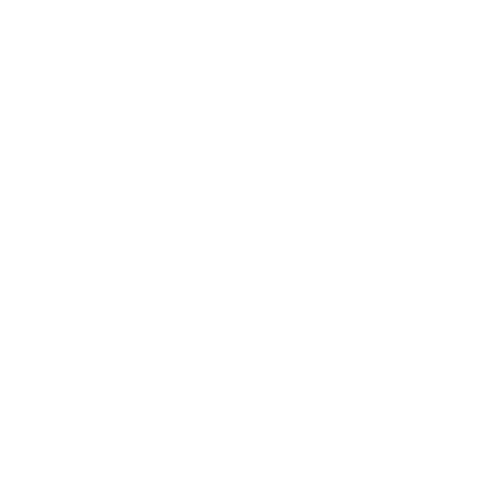 [Speaker Notes: Risks to the region

Just talked about the strengths to the region that can shield the region.]
Let’s Continue the Conversation
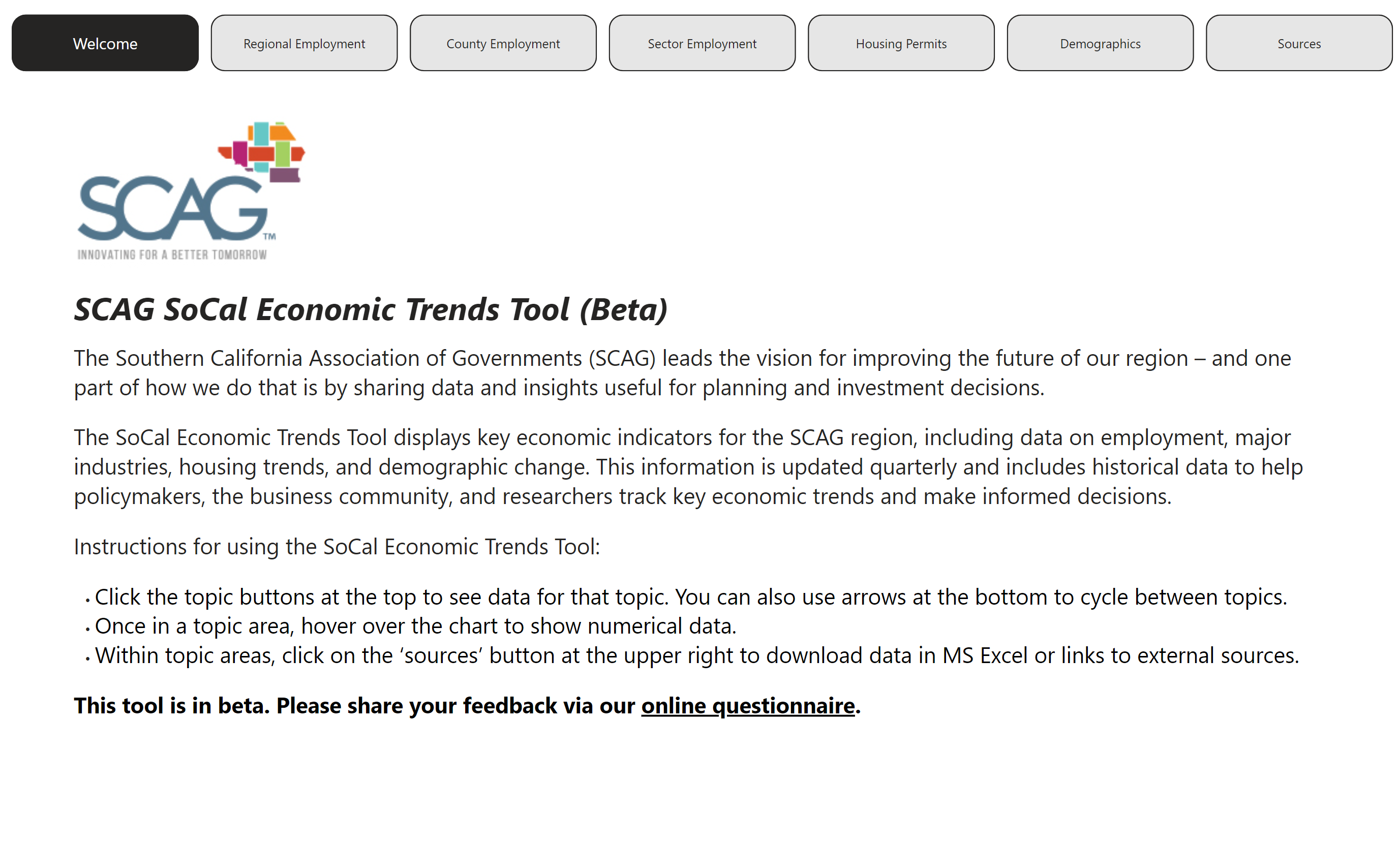 SoCal Economic Trends Tool 
    scag.ca.gov/econtrends

Quarterly Update  
    scag.ca.gov/subscribe-updates

Social Media
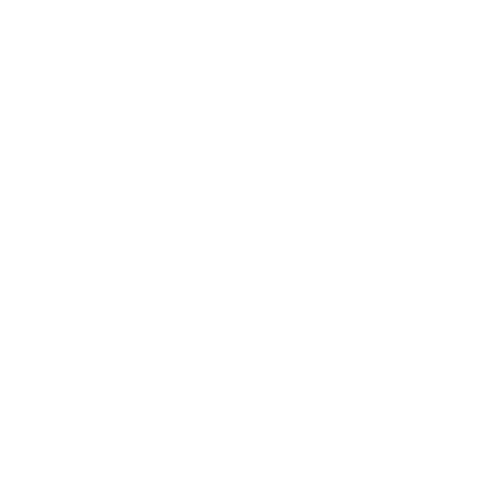 Thank You!